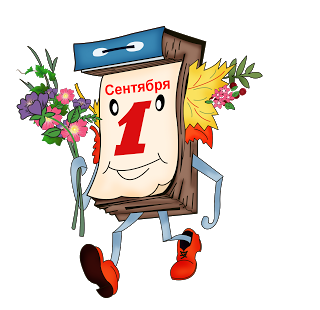 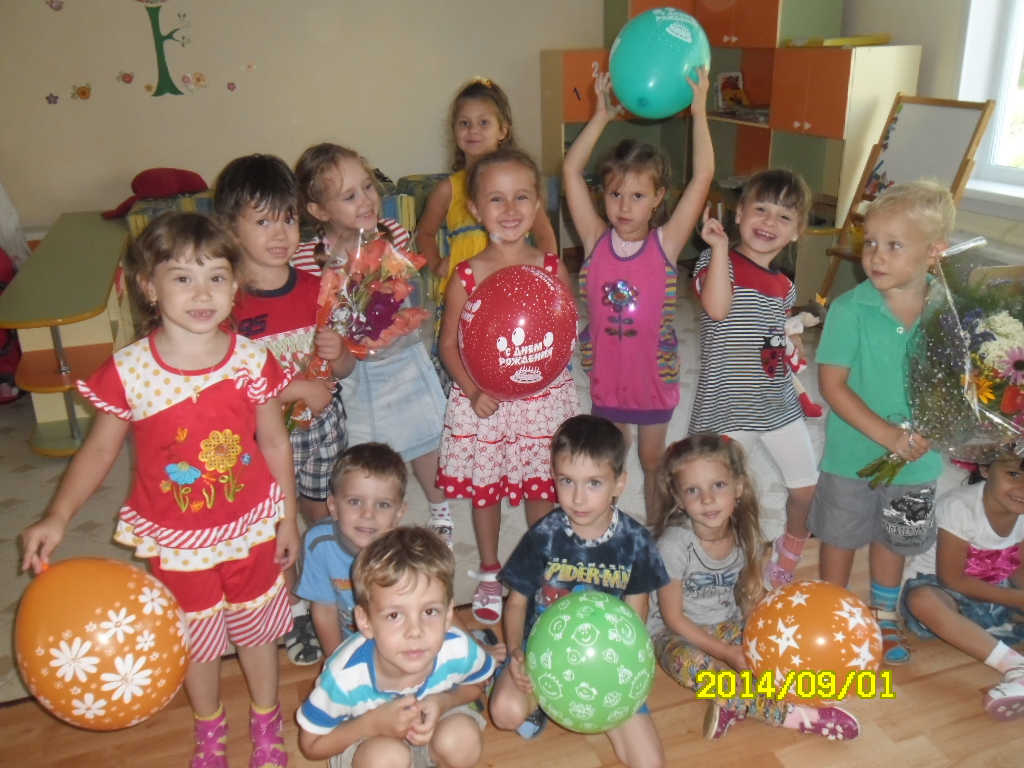 День знаний 1 сентября
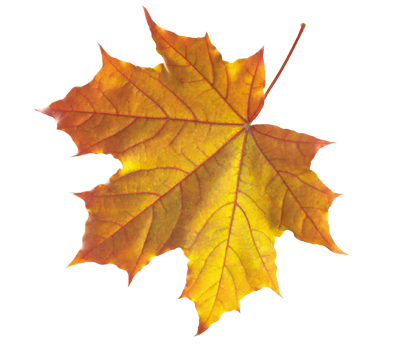 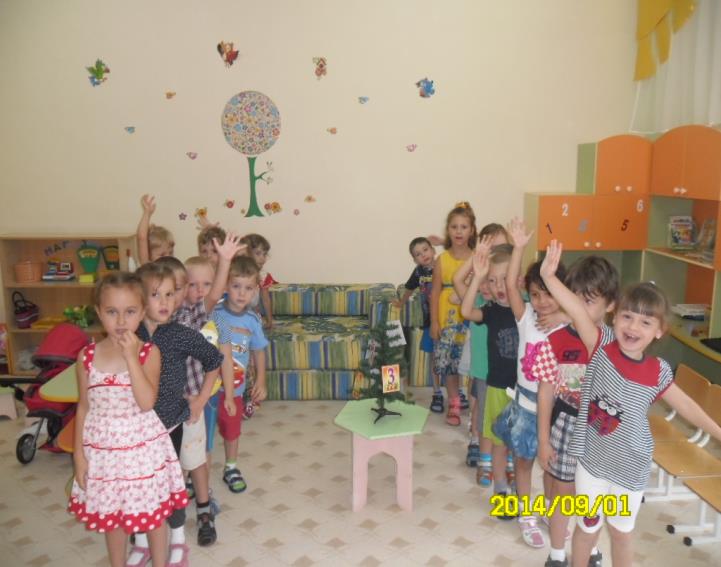 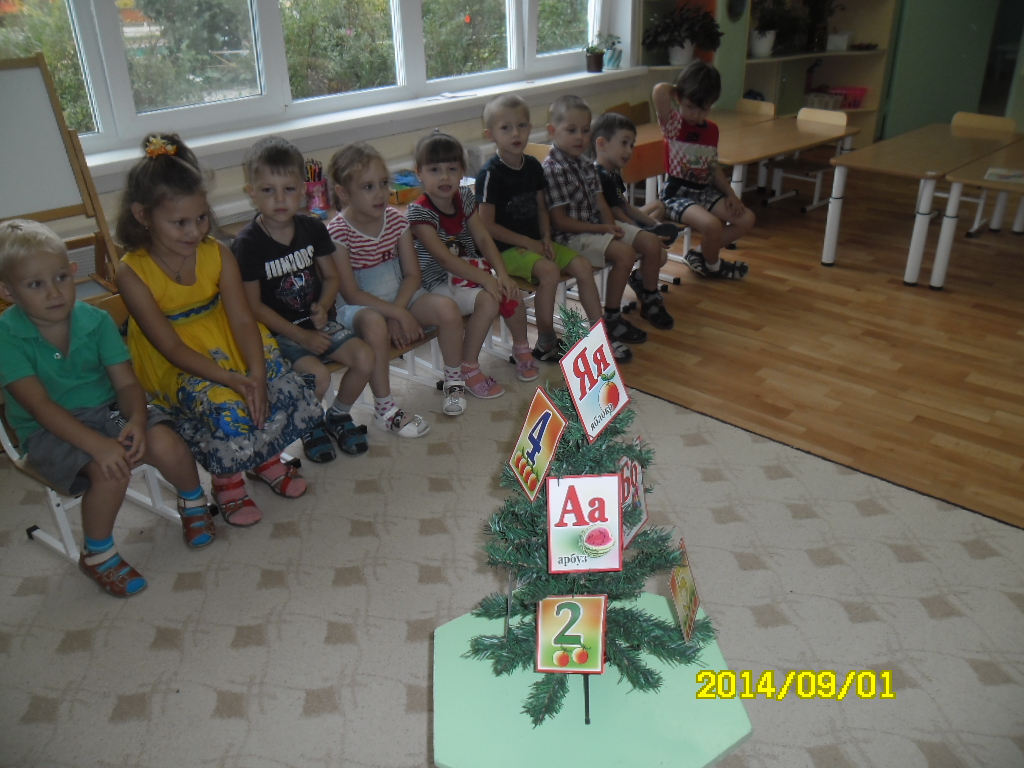 Золотится лист осеннийНачался учебный годНовых знаний, достиженийИ движения вперед!